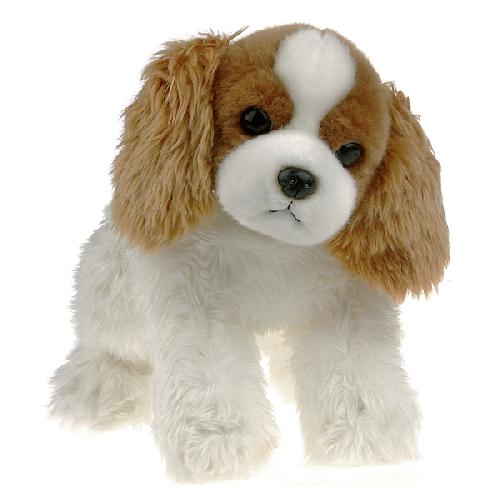 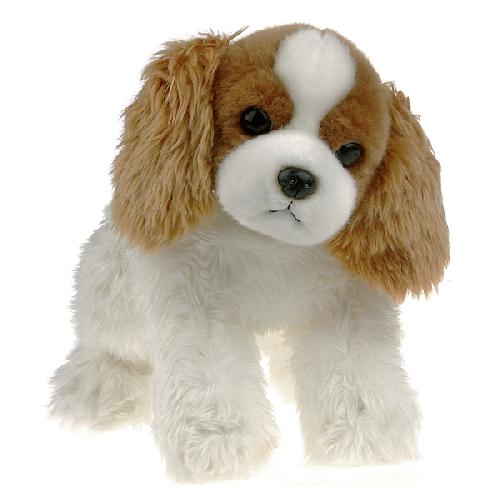 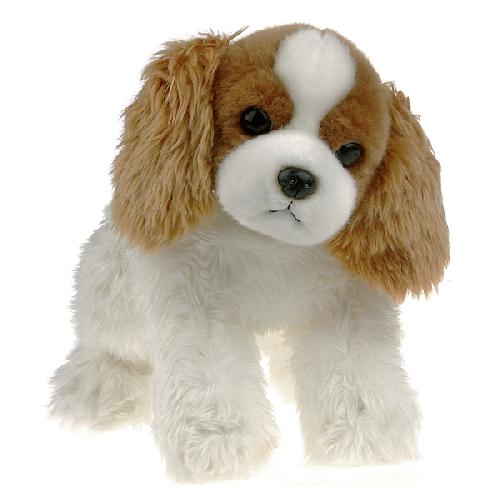 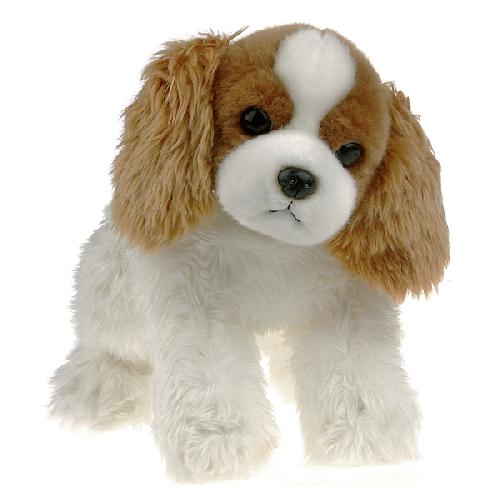 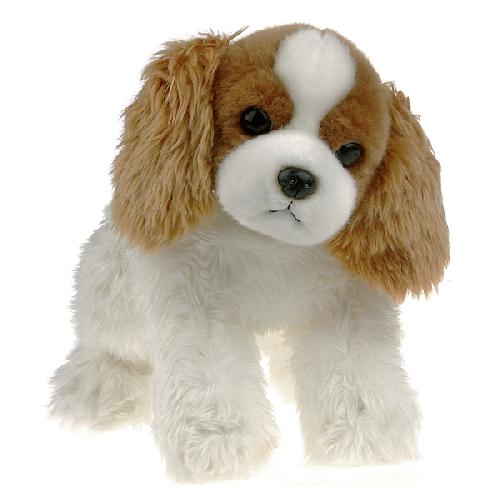 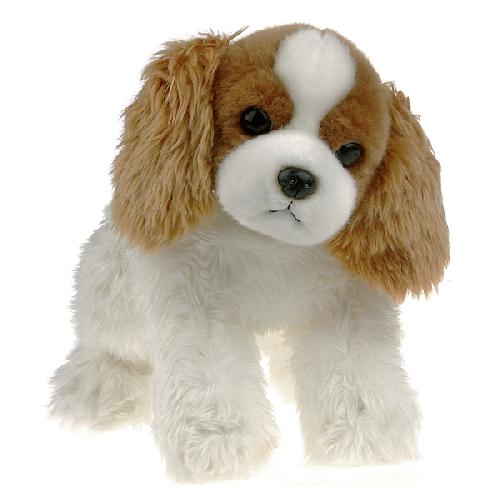 МАДОУ ЦРР д/с № 102г.КалининградвоспитательЩеголихина А.К.
ПРЕЗЕНТАЦИЯ
НОД  «Домашние  животные»
ЩЕНОК «ФИЛЯ»
Приходит в гости
Игра «Назови маму»
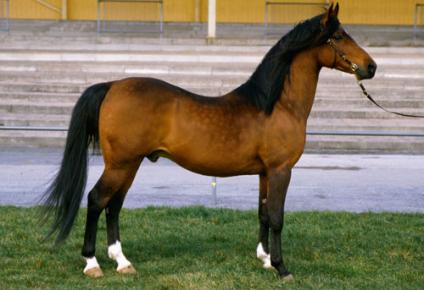 Игра “Назови маму”
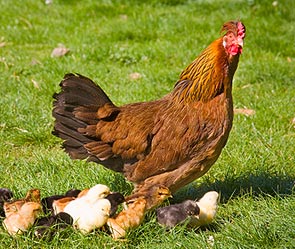 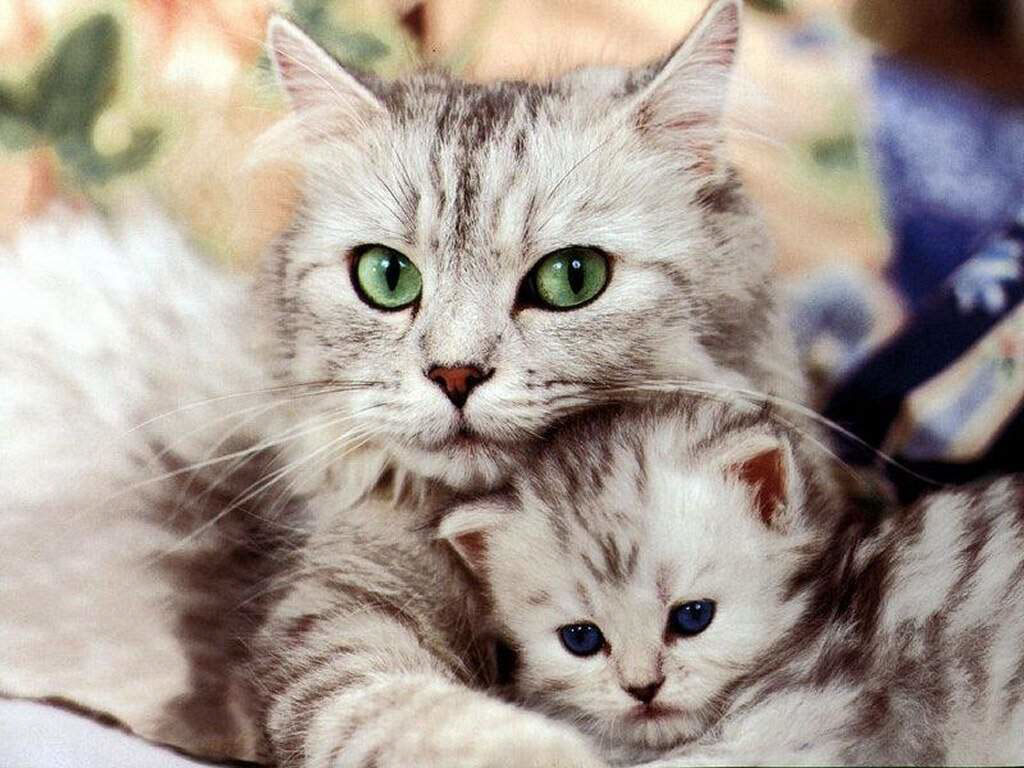 Игра “Назови маму”
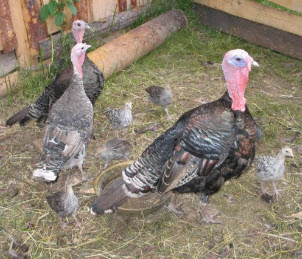 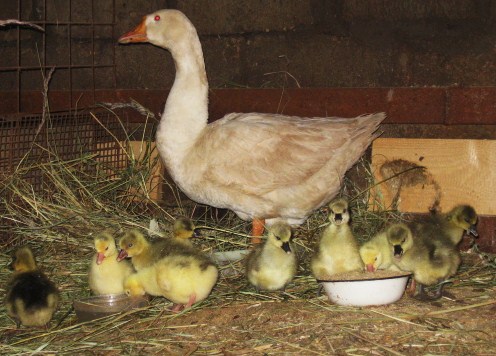 Игра «Сравни». Предложить сравнить пары представителей животного мира.
Игра «Семья»
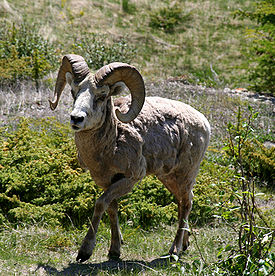 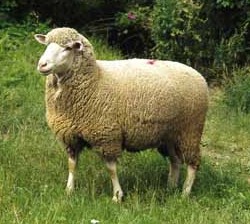 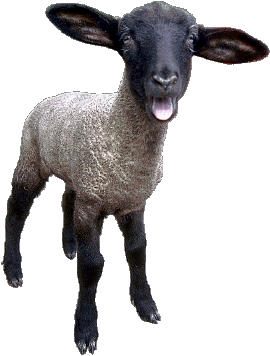 Игра “Семья”
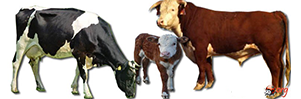 Игра “Подарки от коровы”
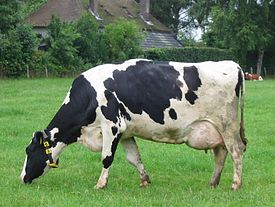 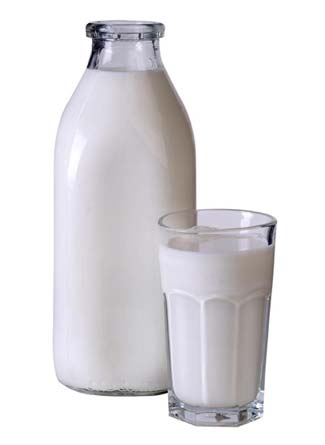 Игра “Подарки от коровы”
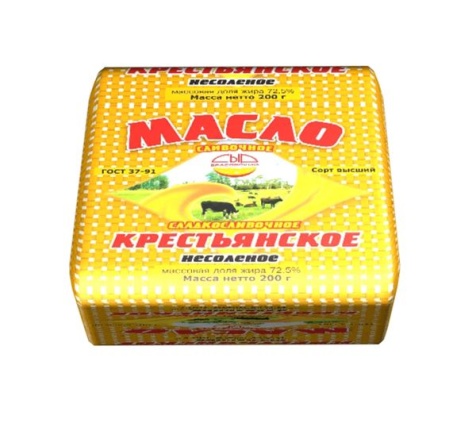 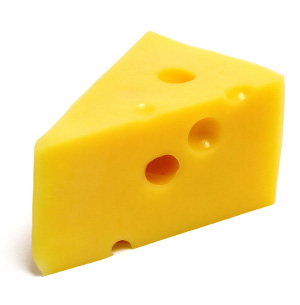 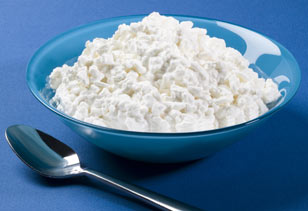 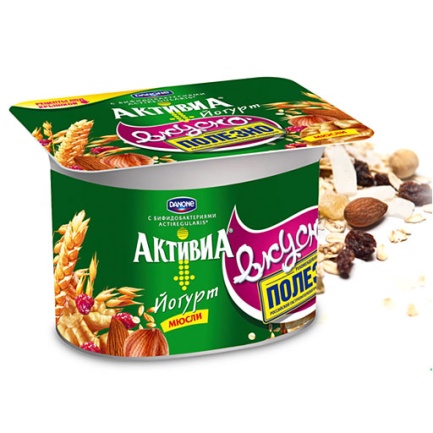 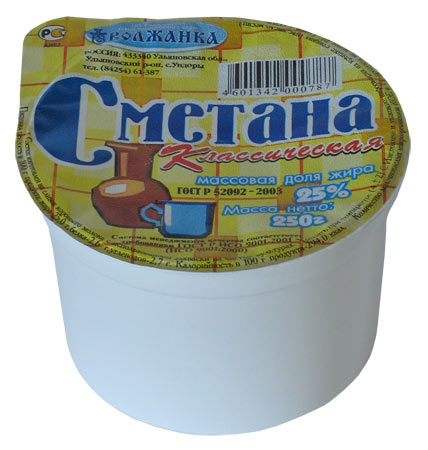 Сюрпризный момент -  Подарок от домашних животных
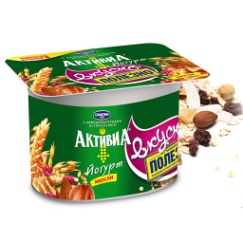 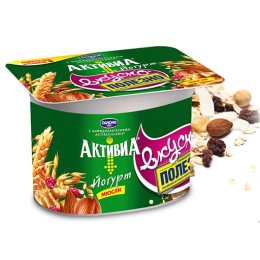 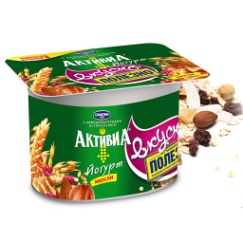 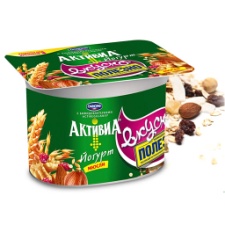 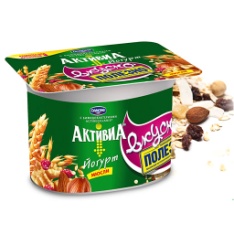 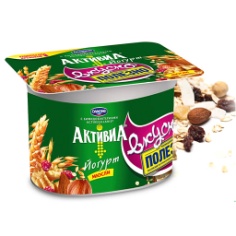 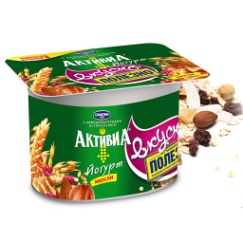 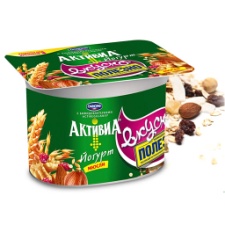 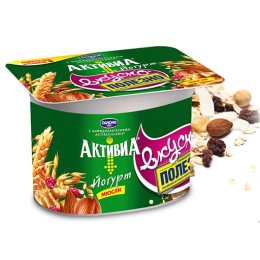 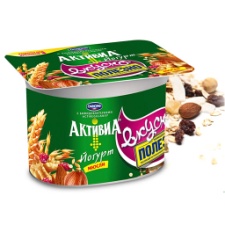